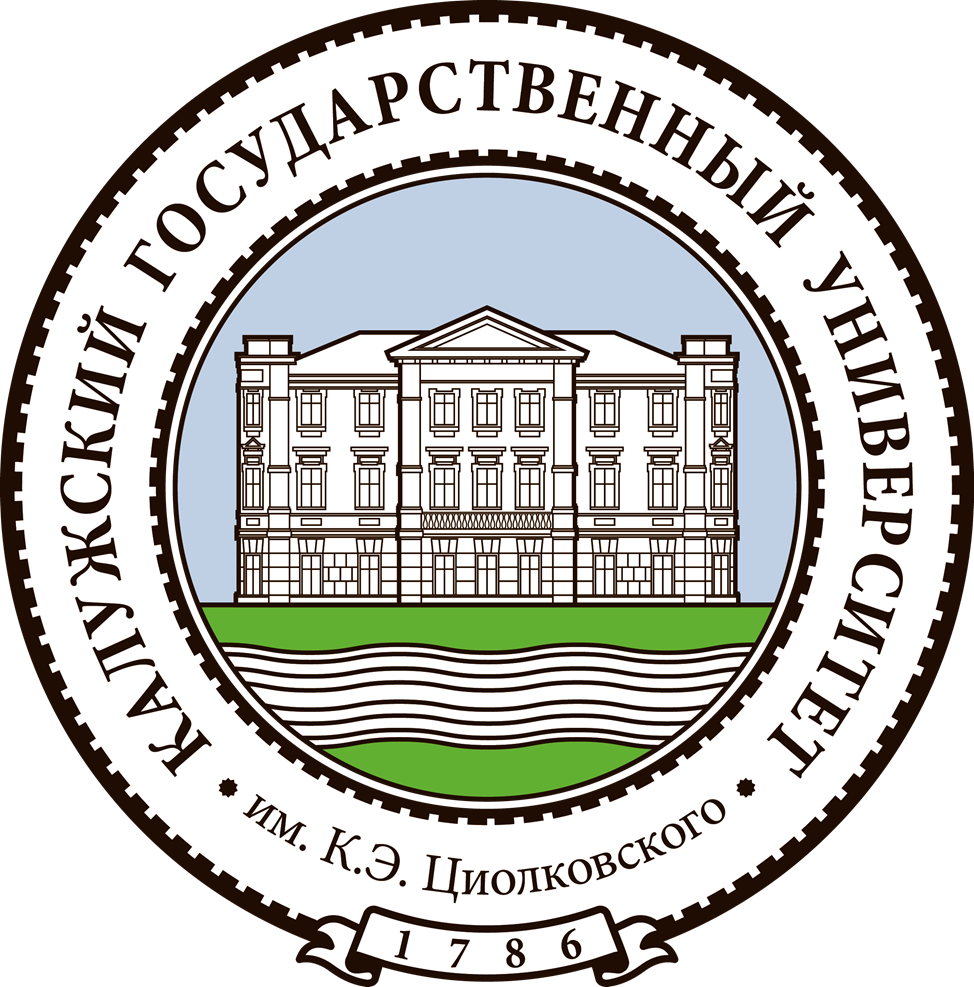 Результаты оценки сформированности компетенций обучающихсяКалужского государственного университета им. К.Э. Циолковского
Центр лицензирования, аккредитации и качества образования
апрель 2019-2020 уч. года
Участники процедуры оценки сформированности компетенций
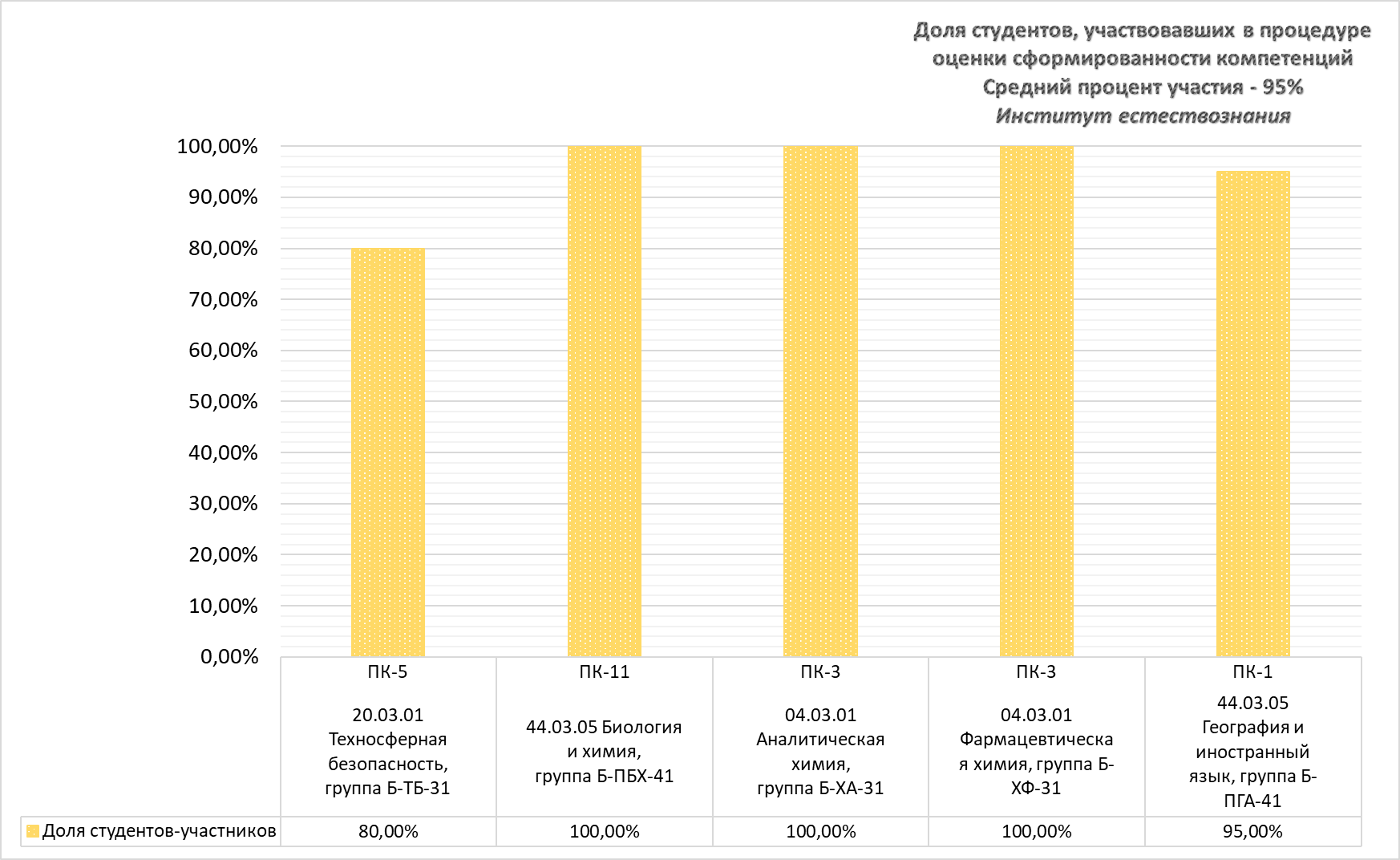 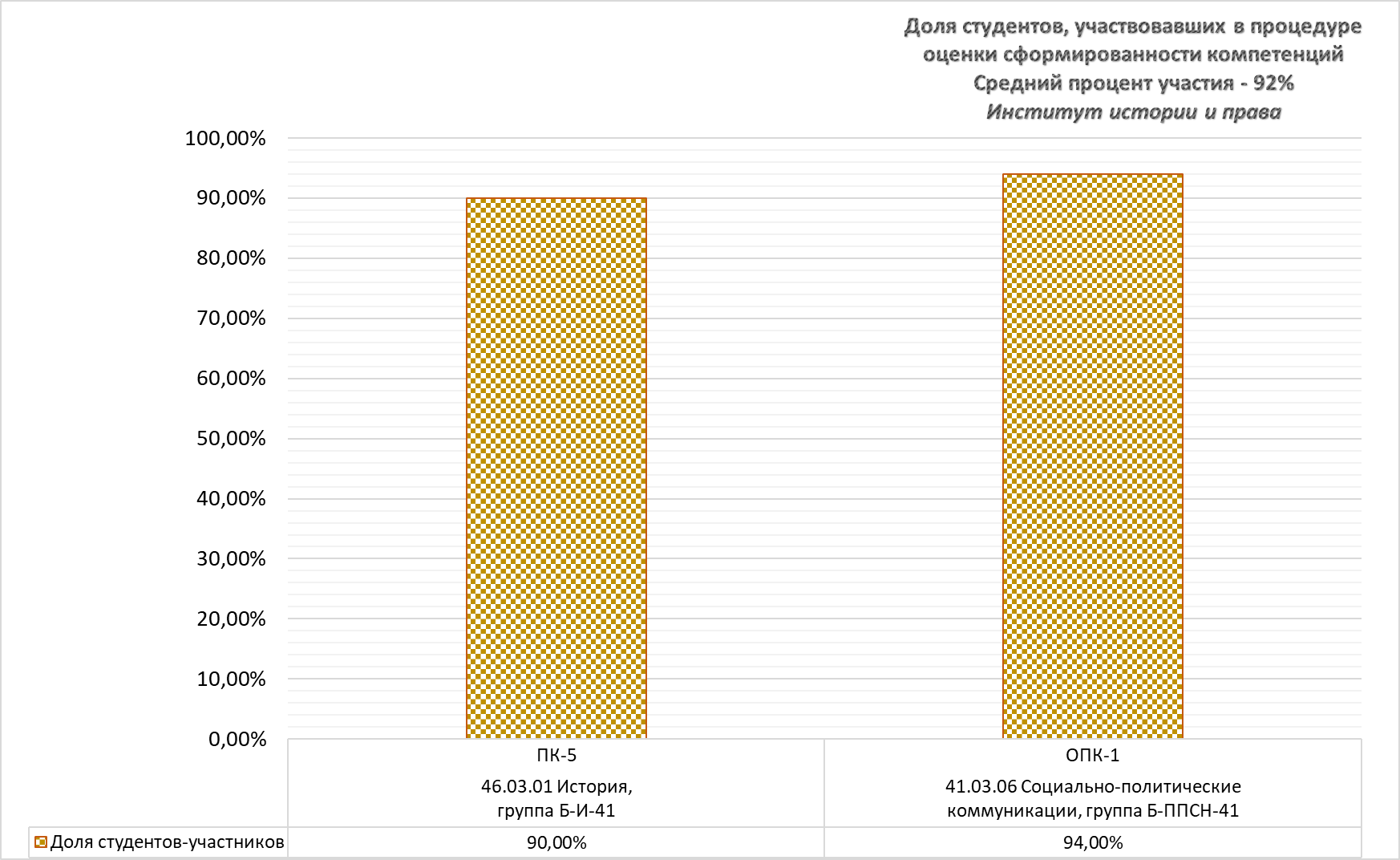 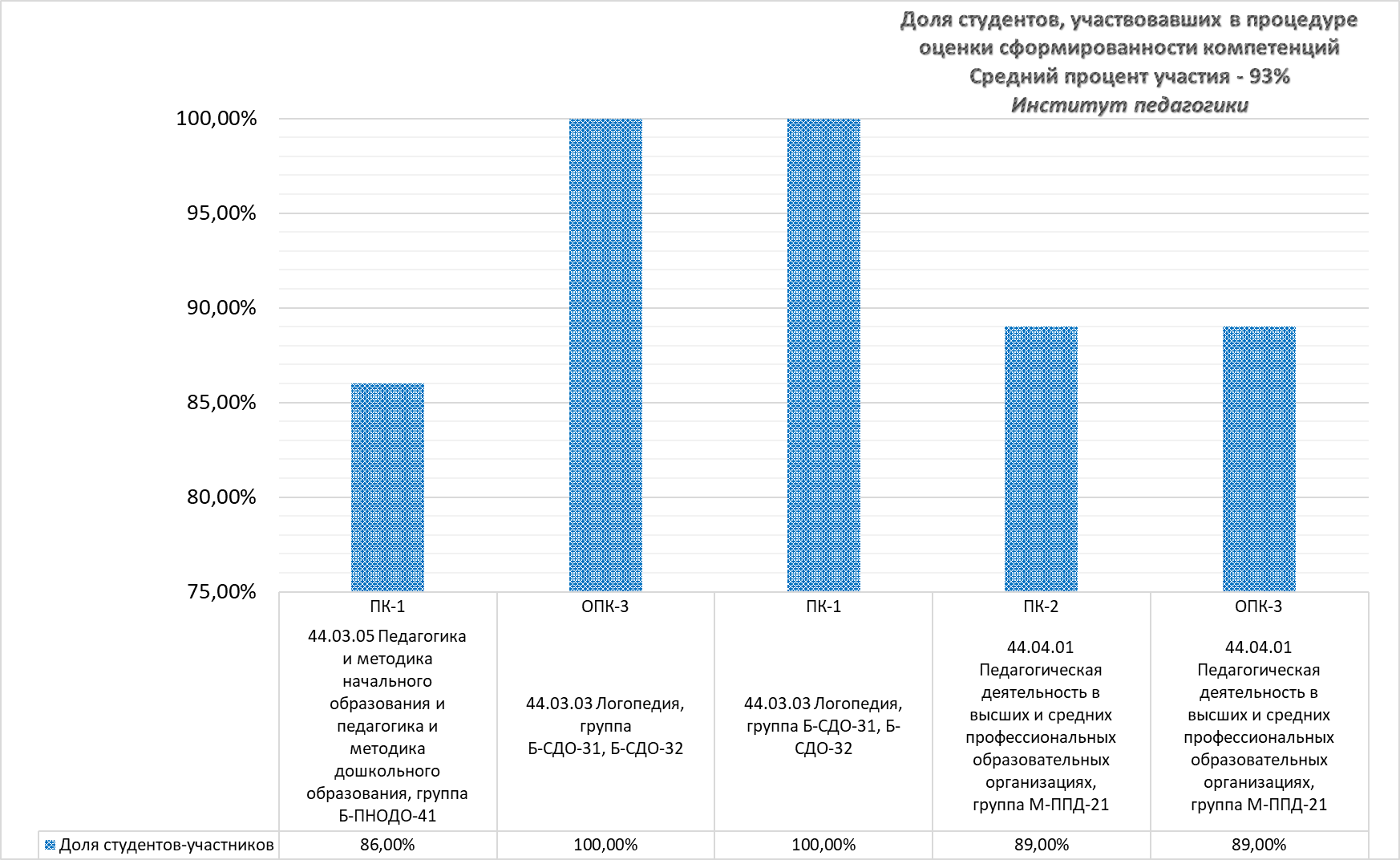 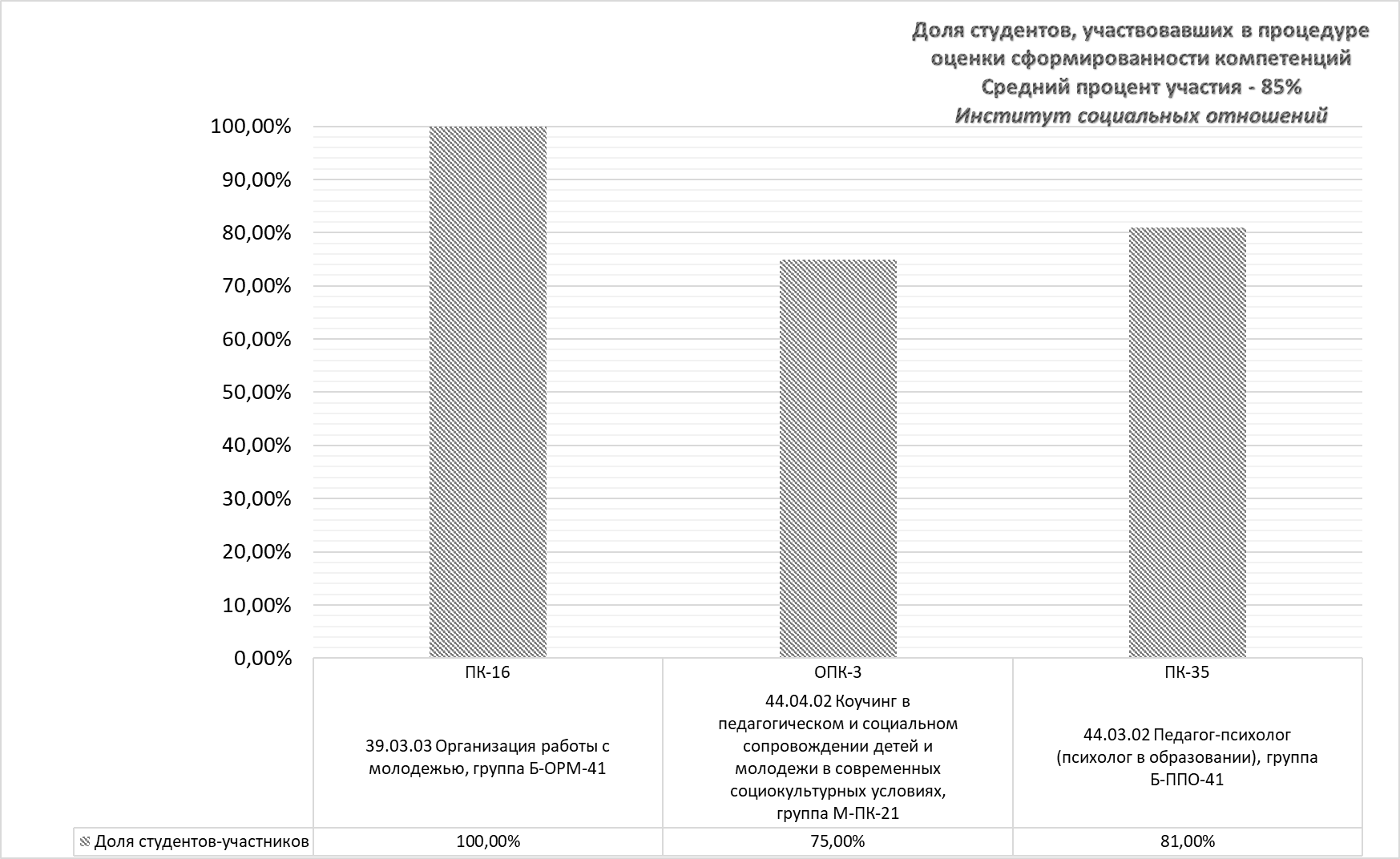 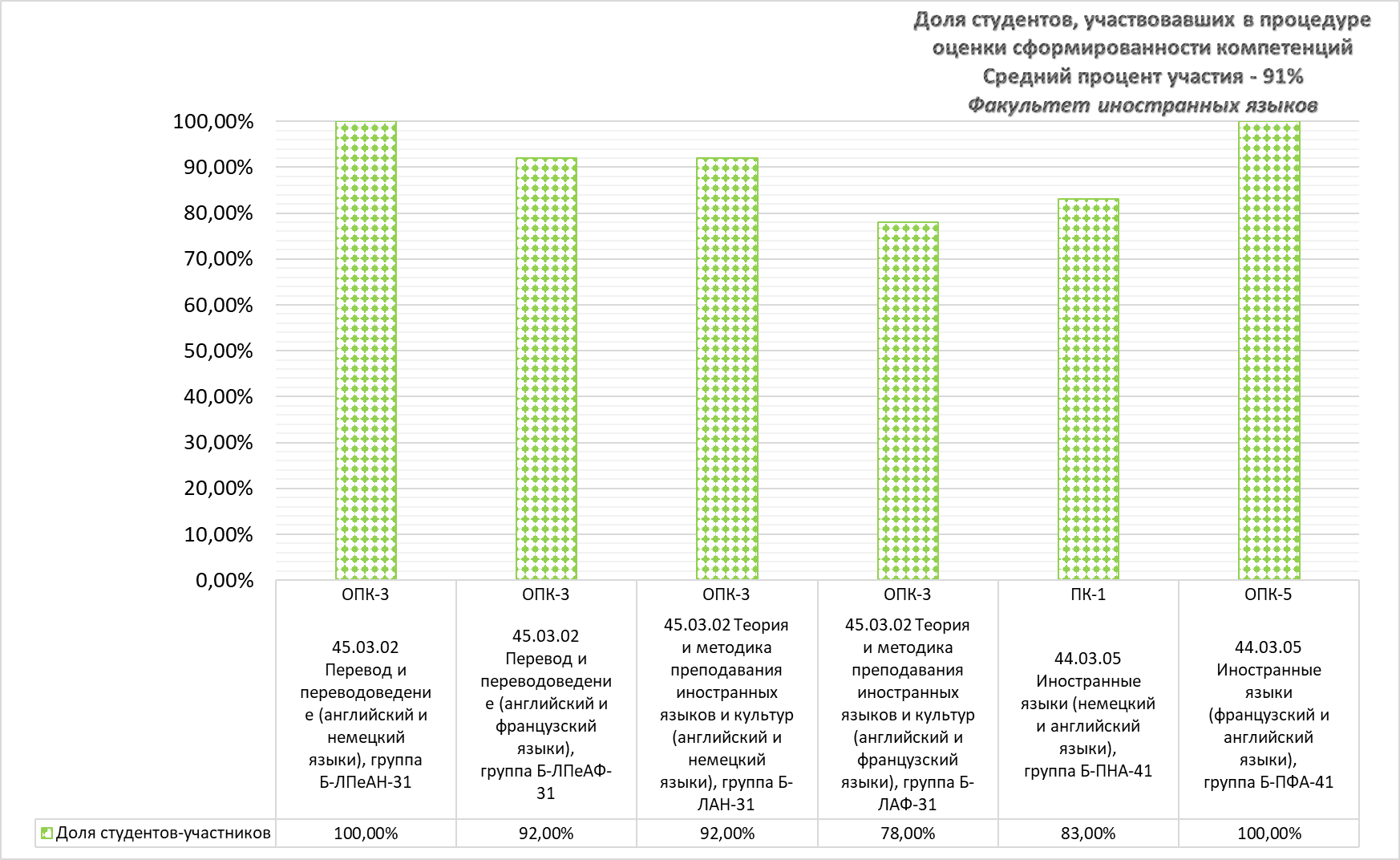 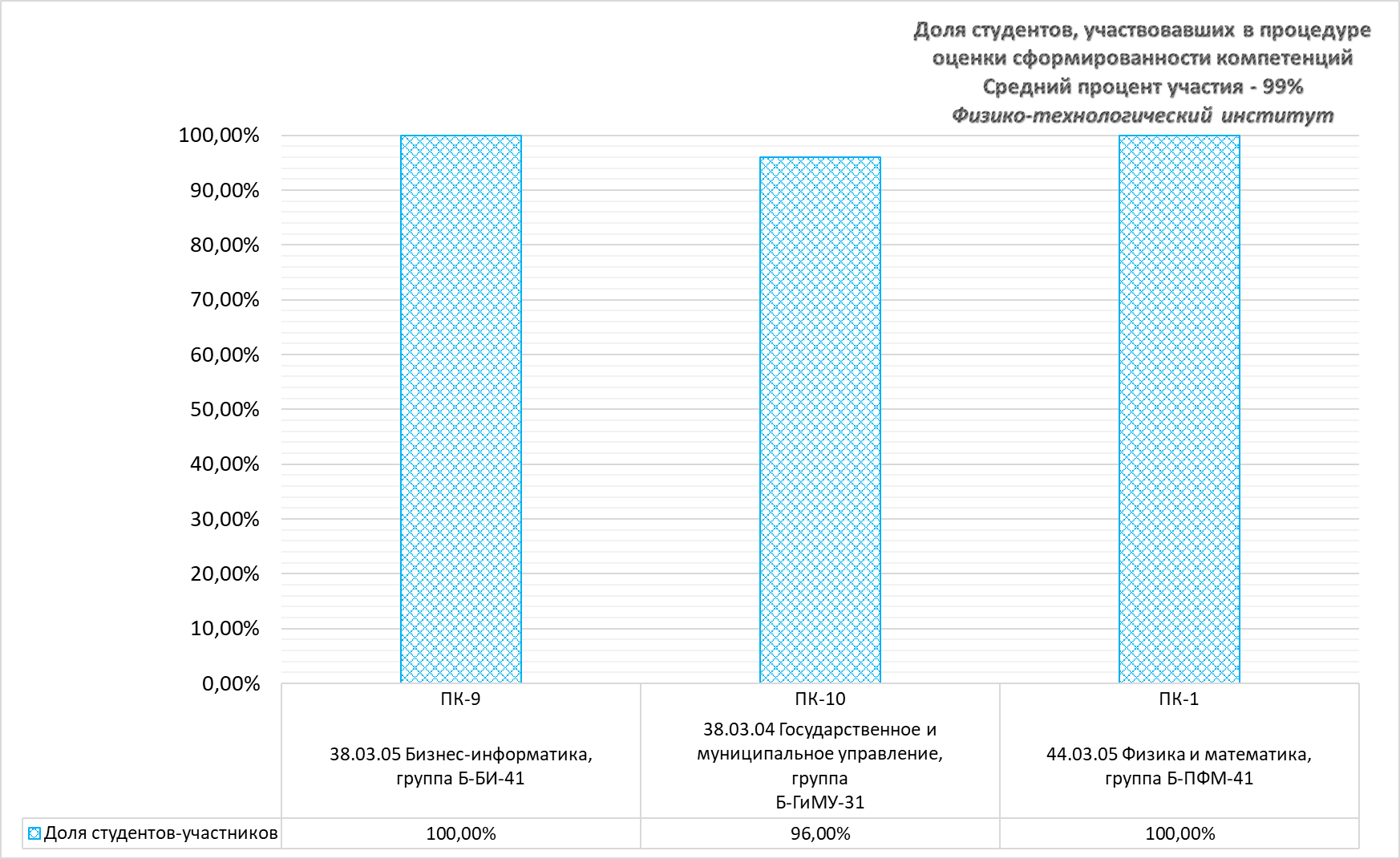 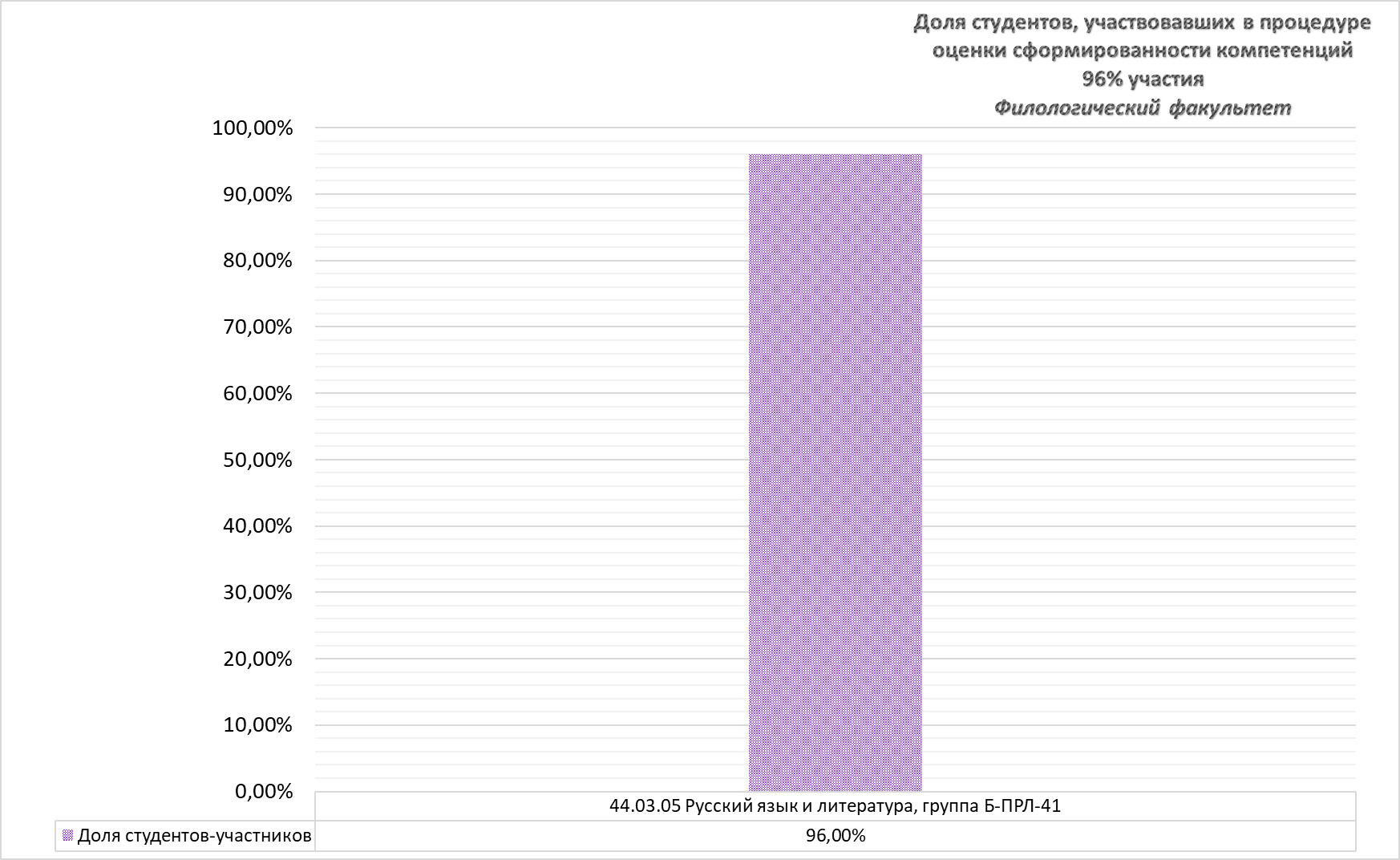 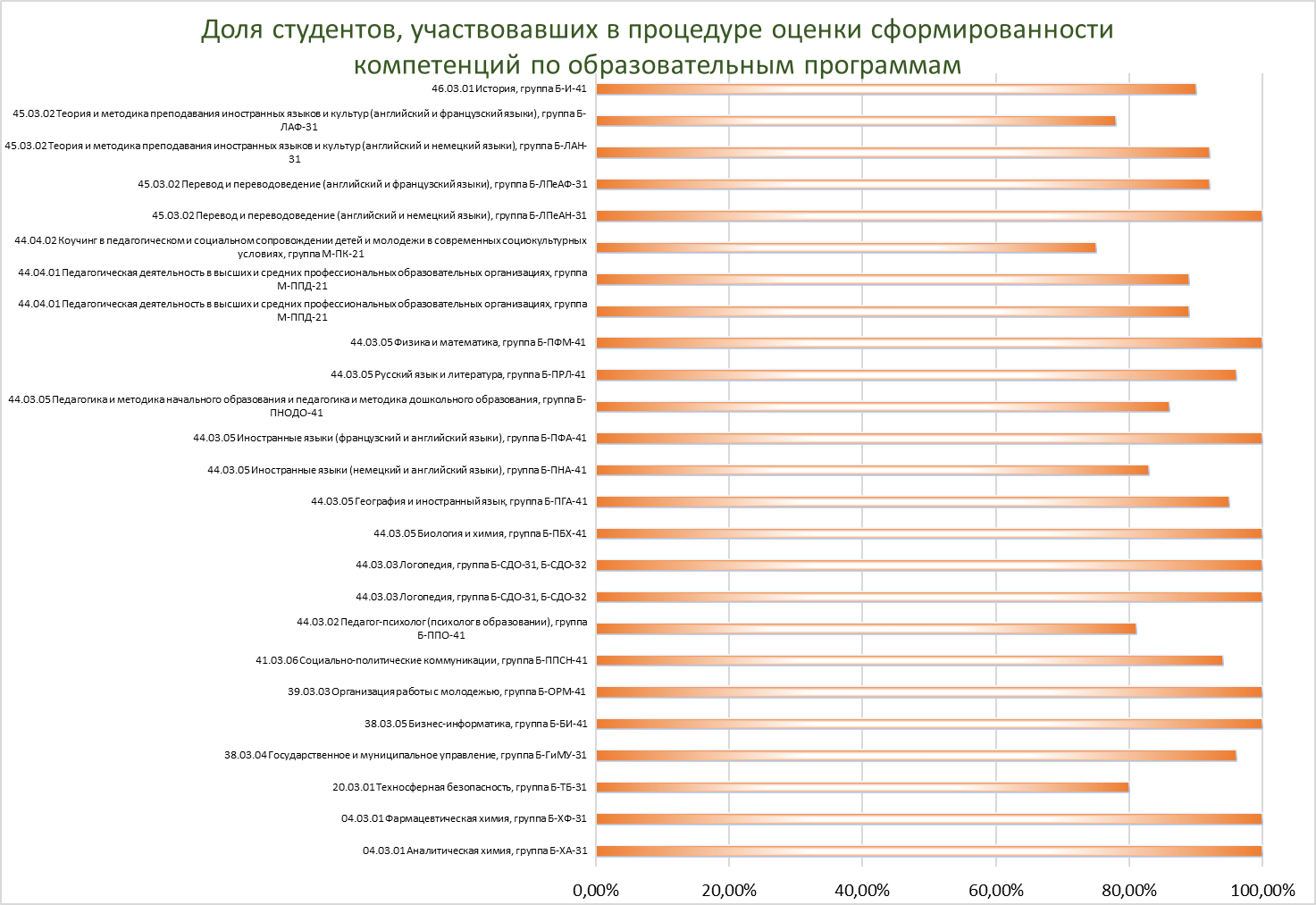 Результаты оценки сформированности компетенций
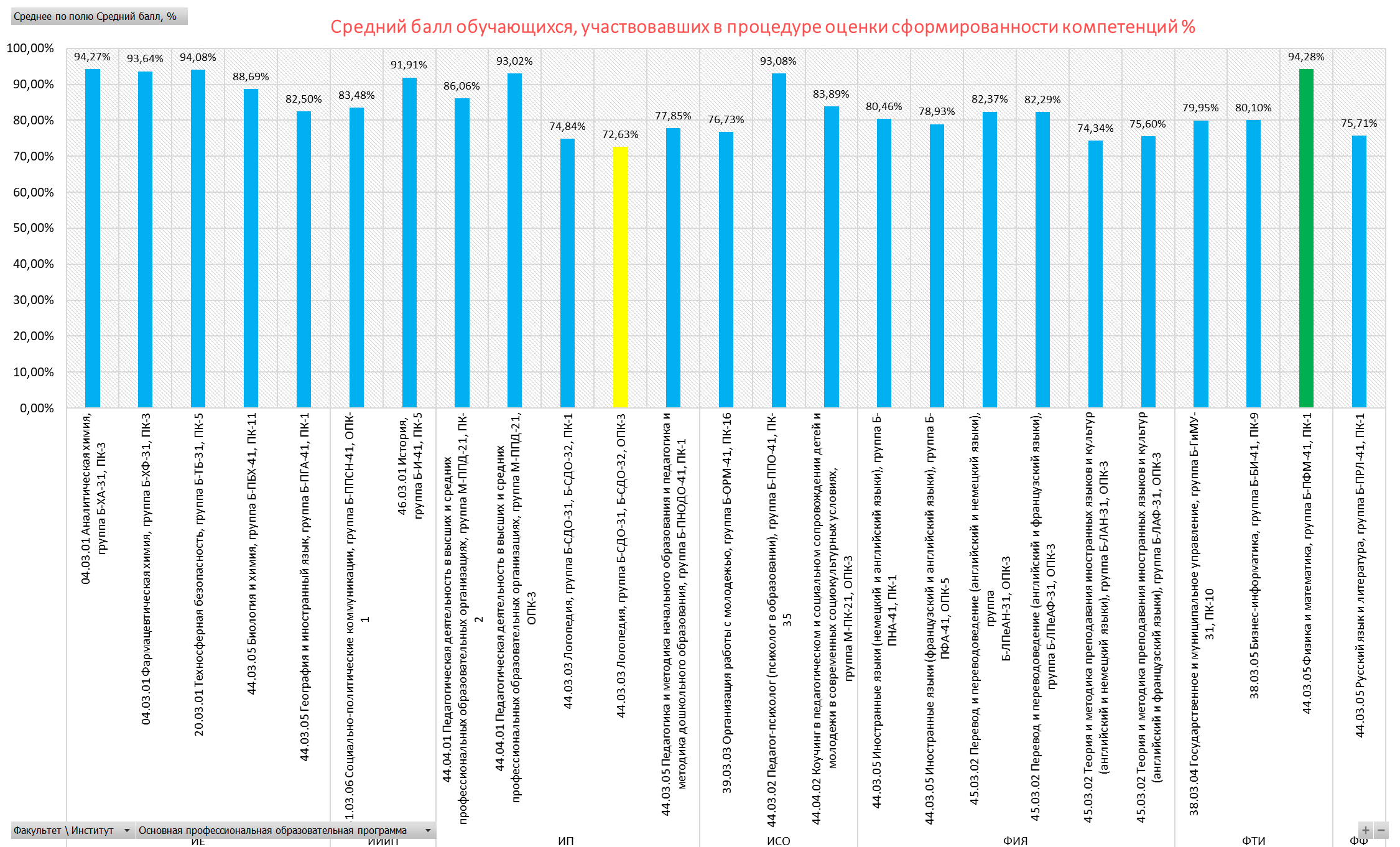 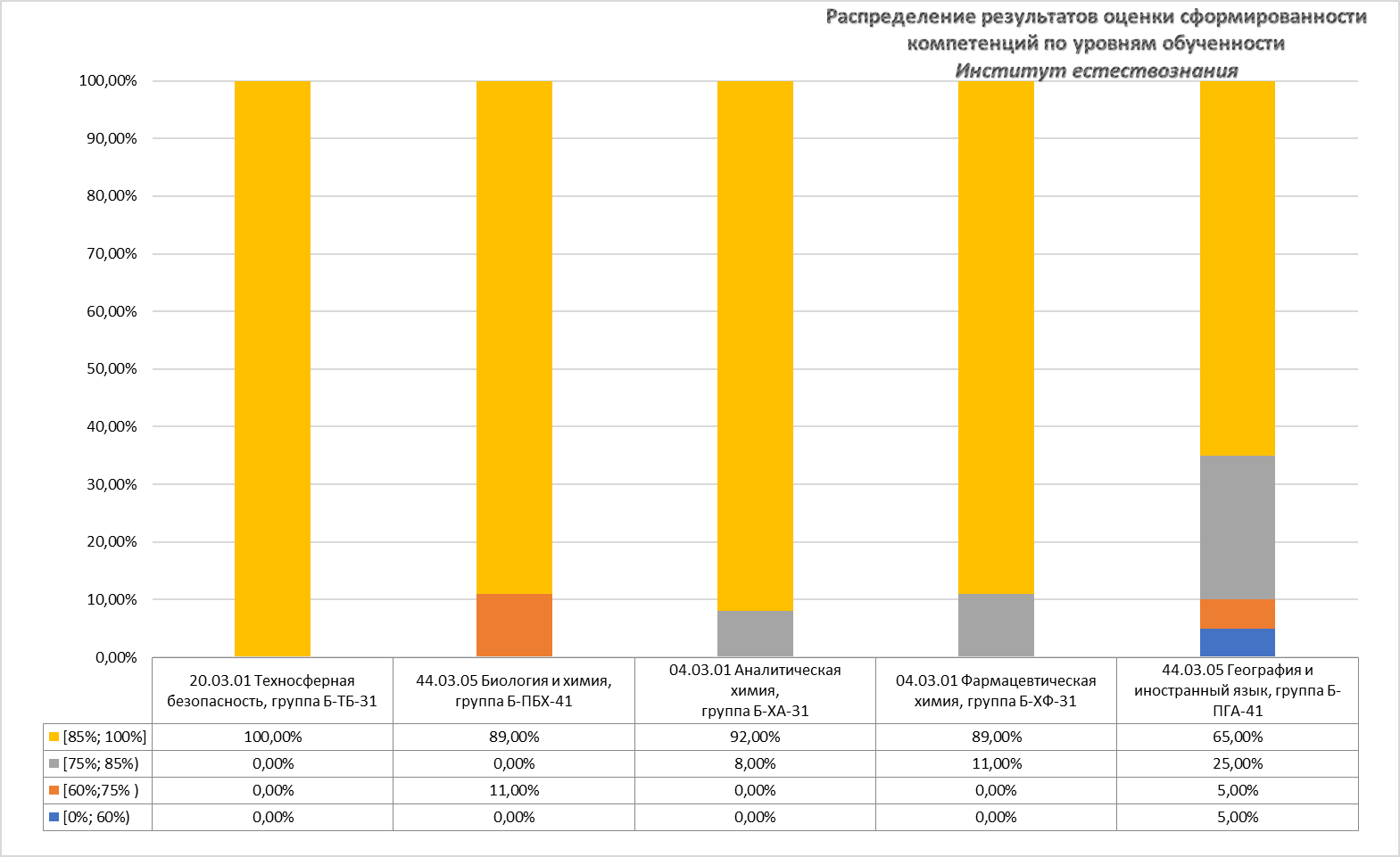 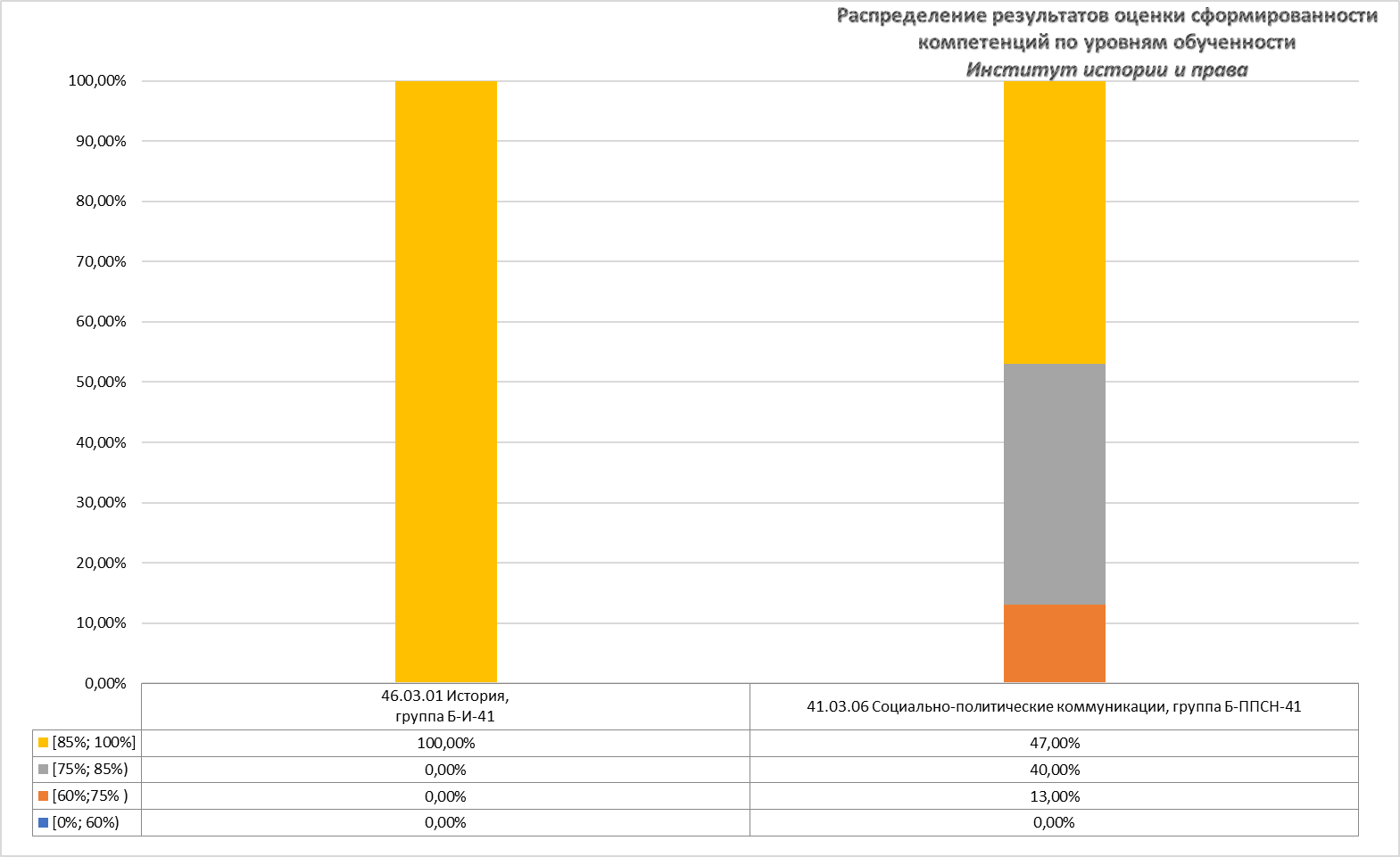 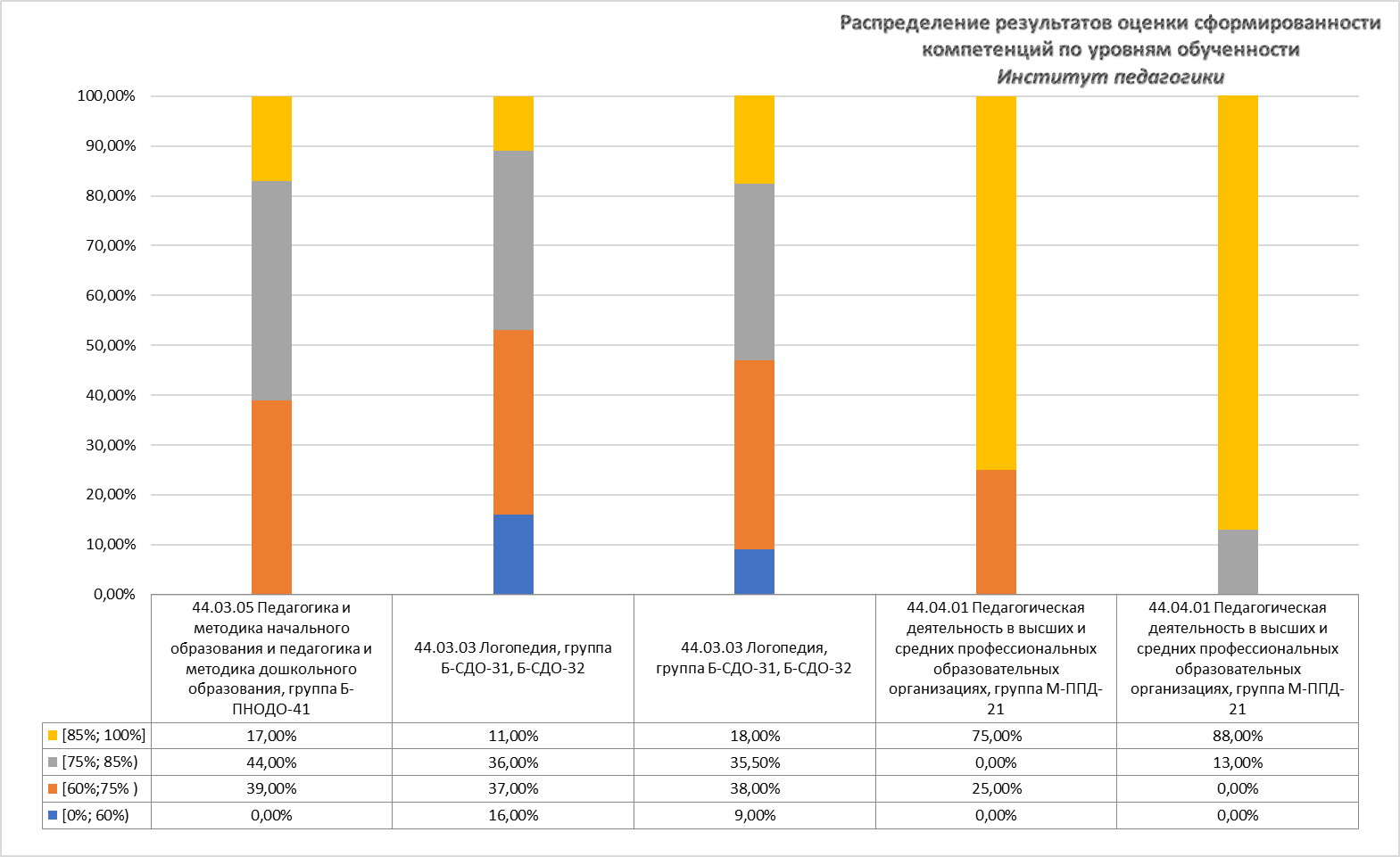 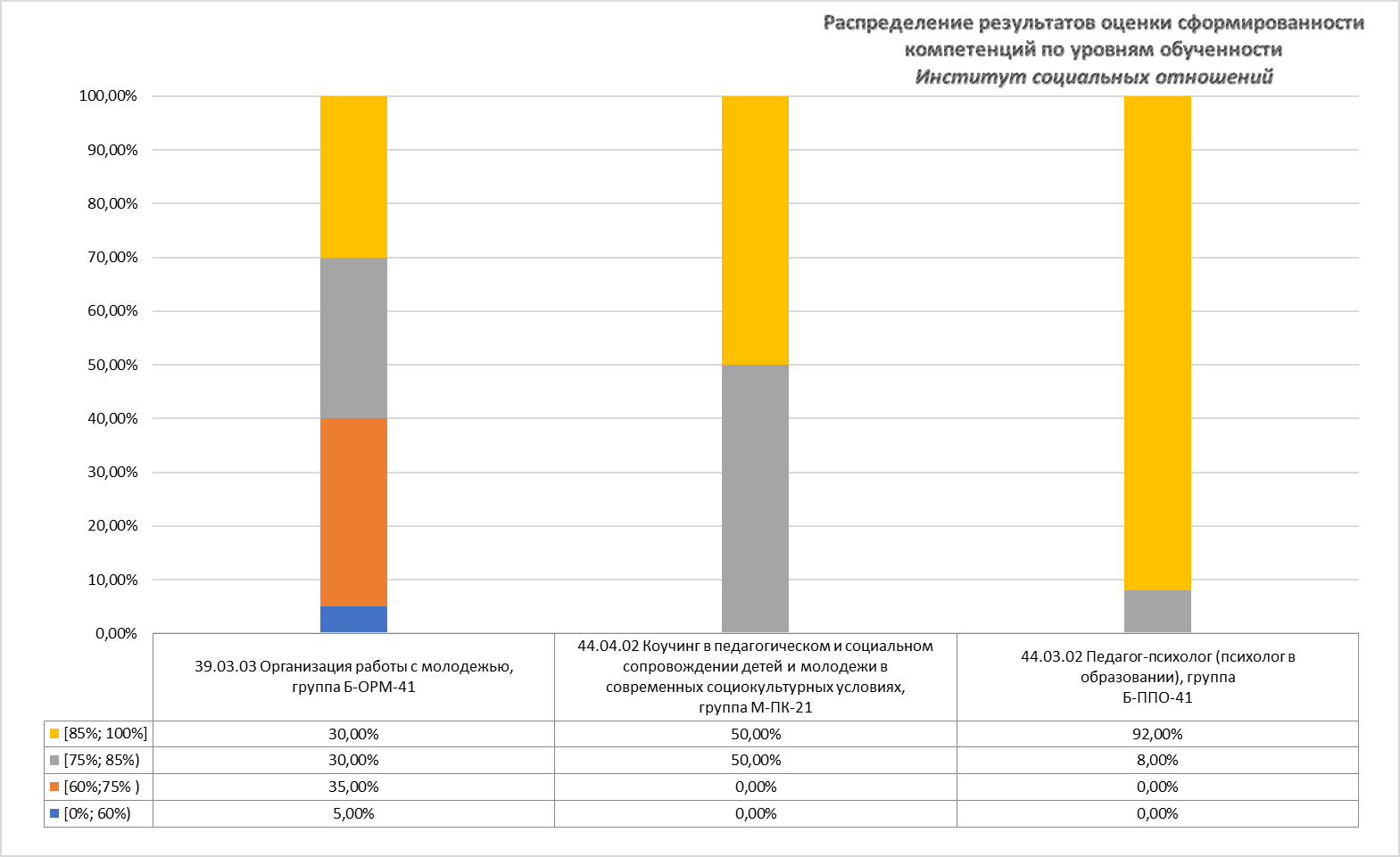 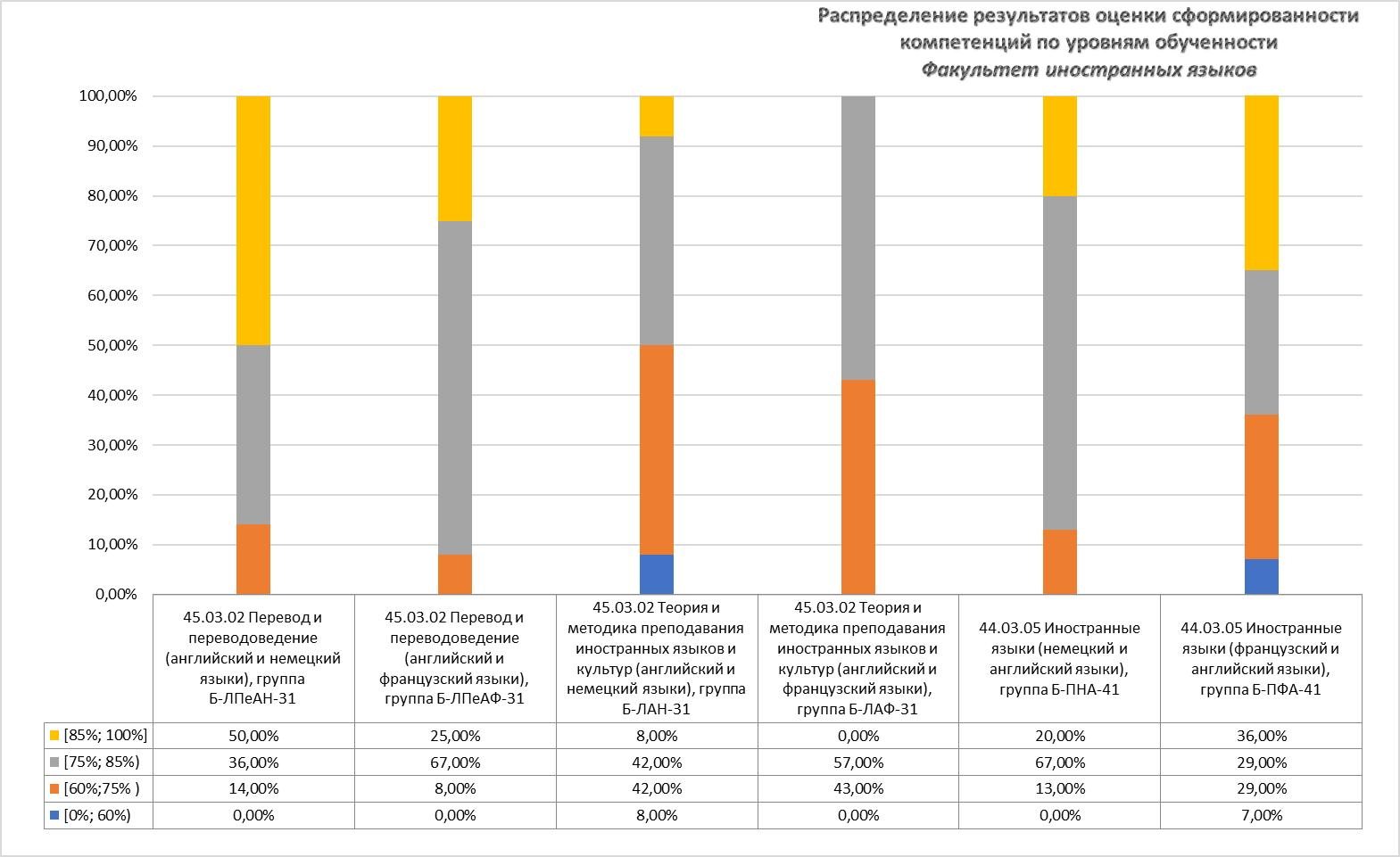 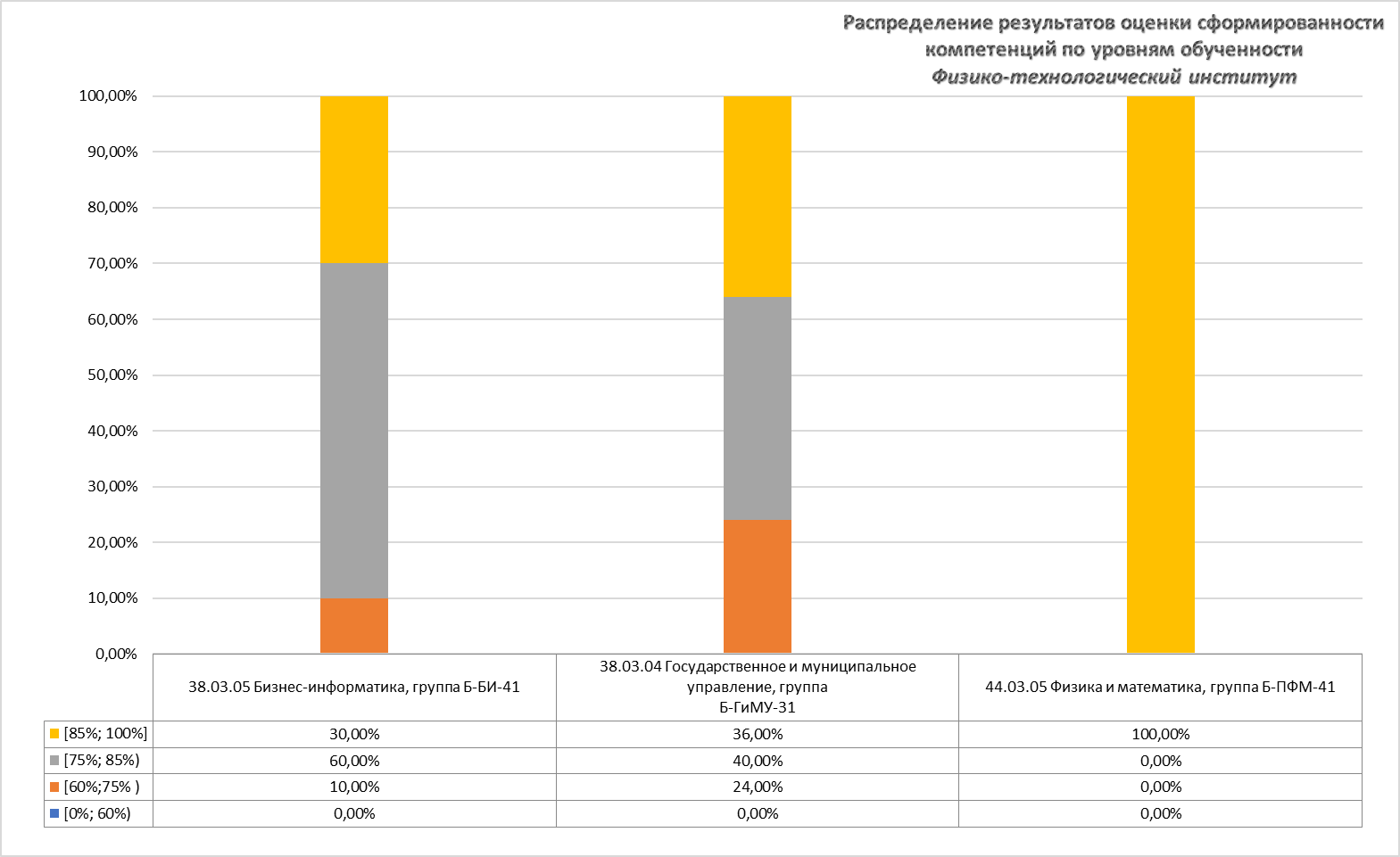 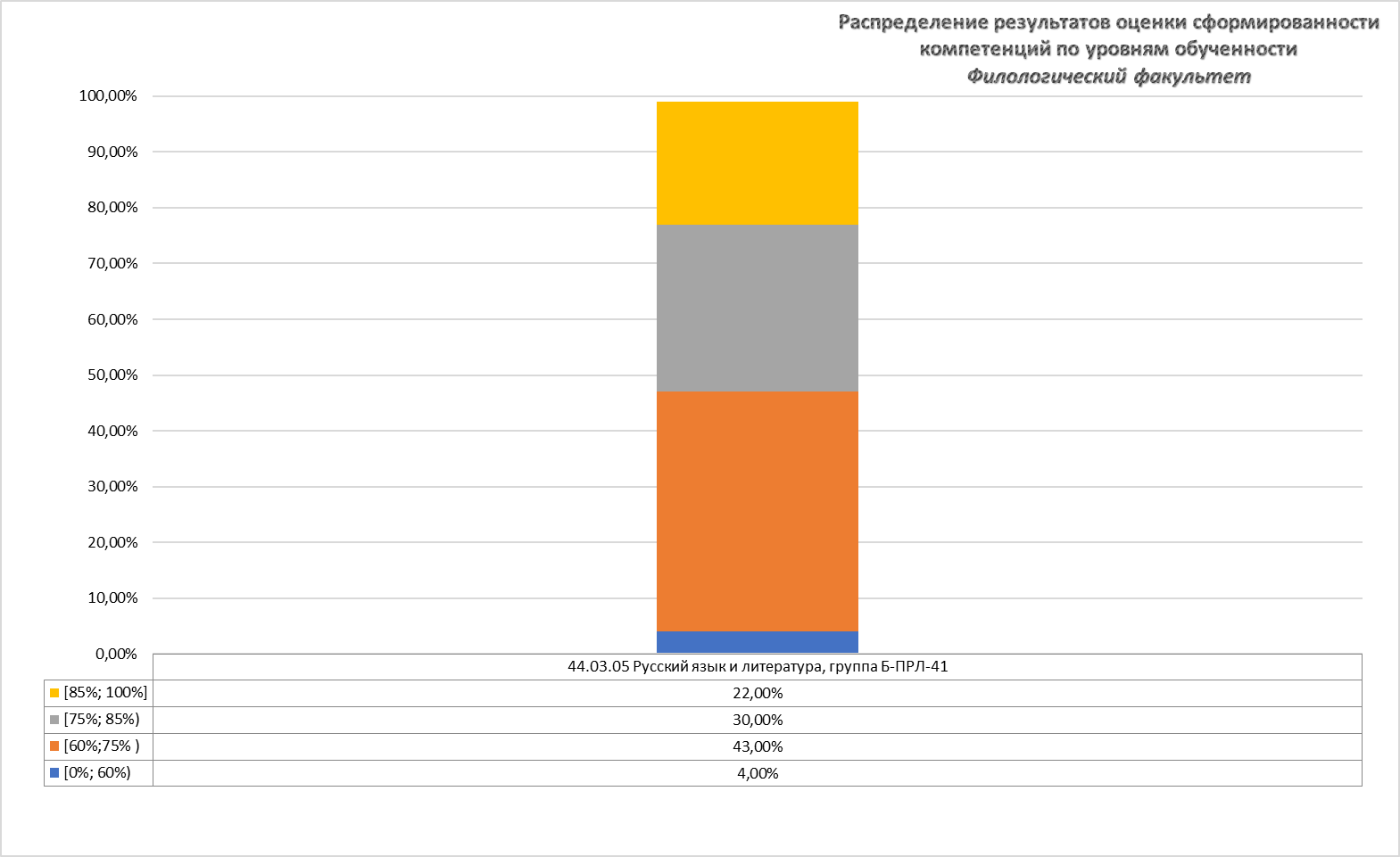